ПРОЕКТ


на тему:


«Наша Родина – Россия!»


Подготовил воспитатель  
МДОУ № 5 Филиал № 1 
Уварцева Т.А.
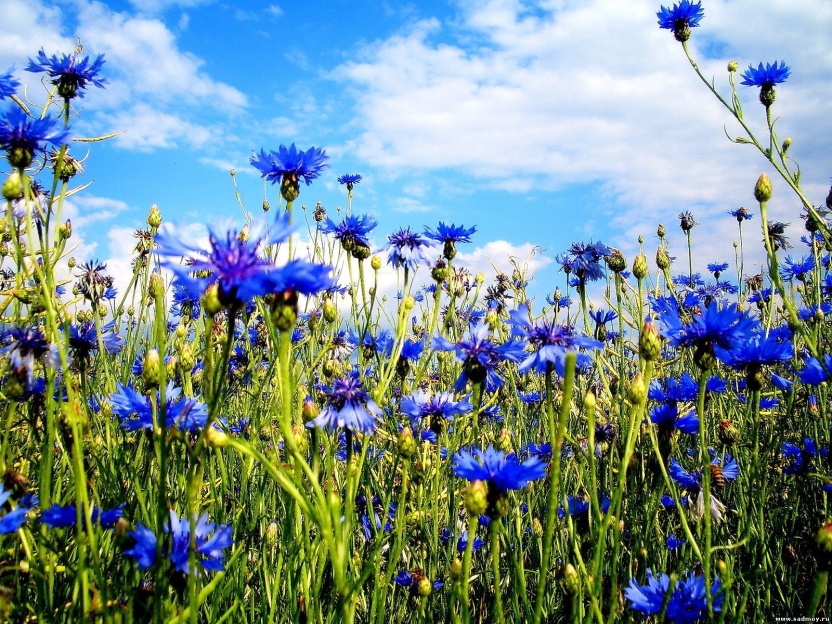 Цель проекта: формирование патриотических чувств на основе обогащения знаний о Родине.
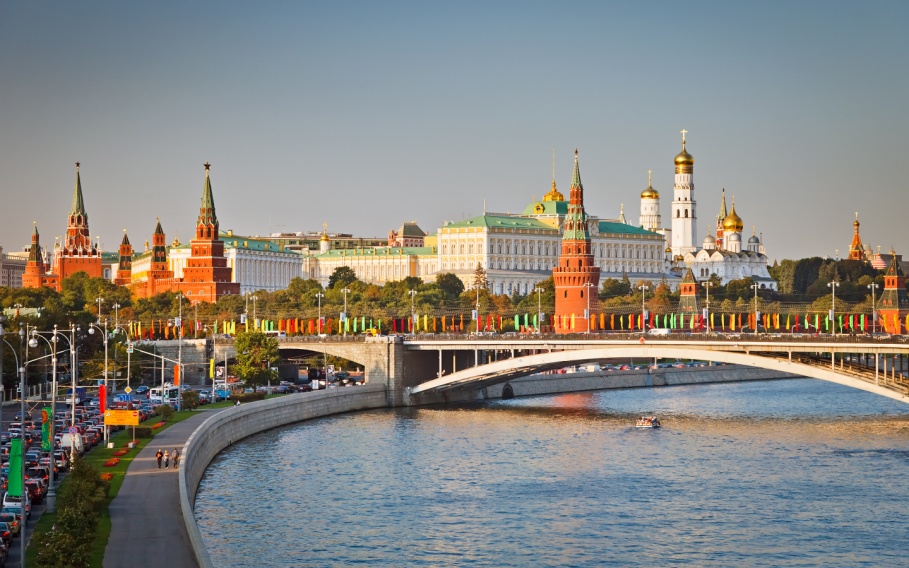 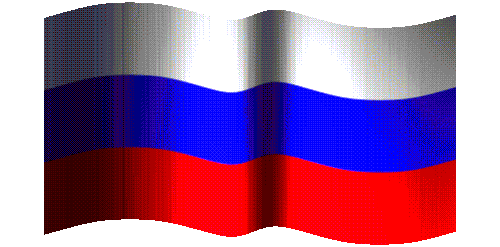 Задачи проекта:
1. Расширять и систематизировать знания детей о России, о её символике (герб, флаг, гимн).
     2. Познакомить детей с различными традициями русского народа, его культурой.
     3.Развивать познавательный интерес к истории и культуре родной страны-России.
     4. Воспитывать чувство гордости за Россию.
     5. Воспитывать любовь к Родине.
     6. Формировать умения детей применять свои знания в продуктивной и других видах деятельности.
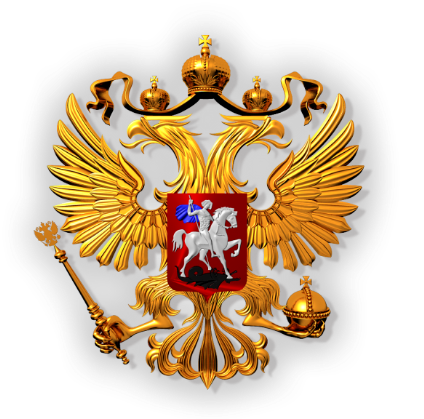 Ожидаемый результат
Формирование представлений о родной стране.
Повышение интереса дошкольников к своей стране.
Приобретение детьми навыков общения со взрослыми и сверстниками.
Умение выражать собственное мнение , оказывать посильную помощь.
Воспитание нравственных качеств личности: доброты, уважения к старшим.
Обогащение словарного запаса детей.
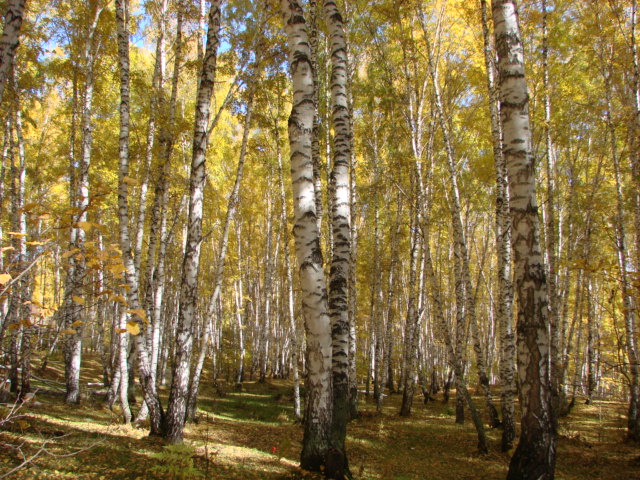 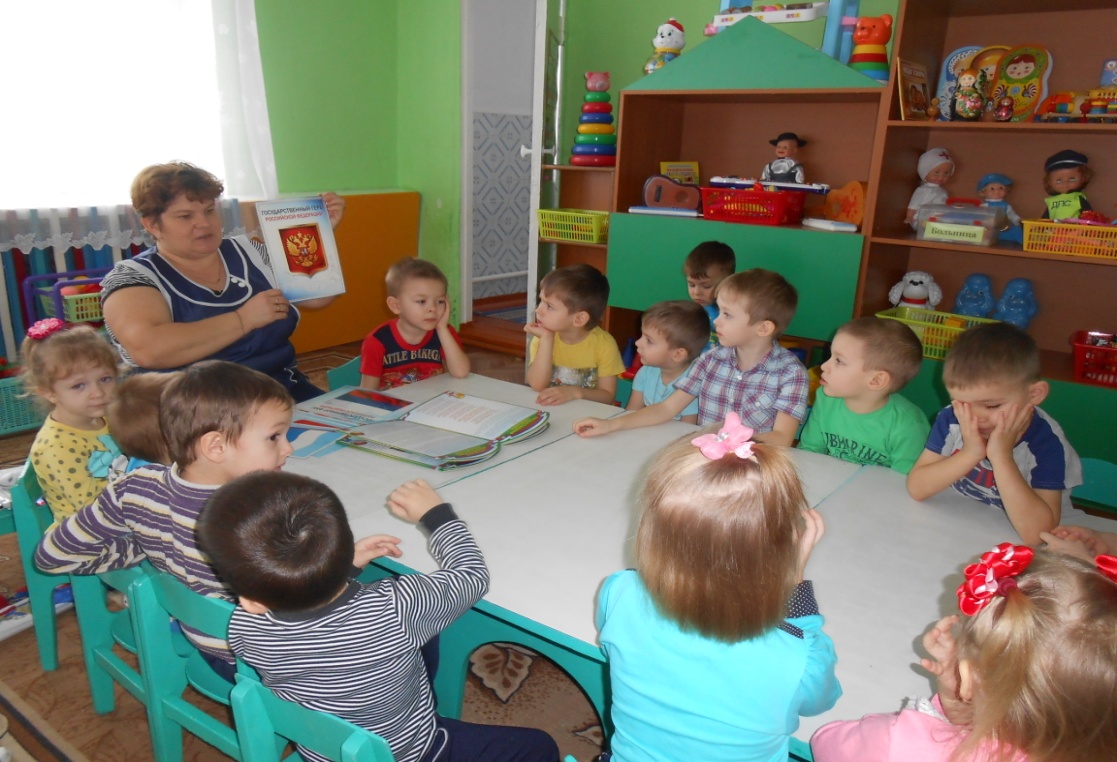 НОД 
«Россия – Родина моя»
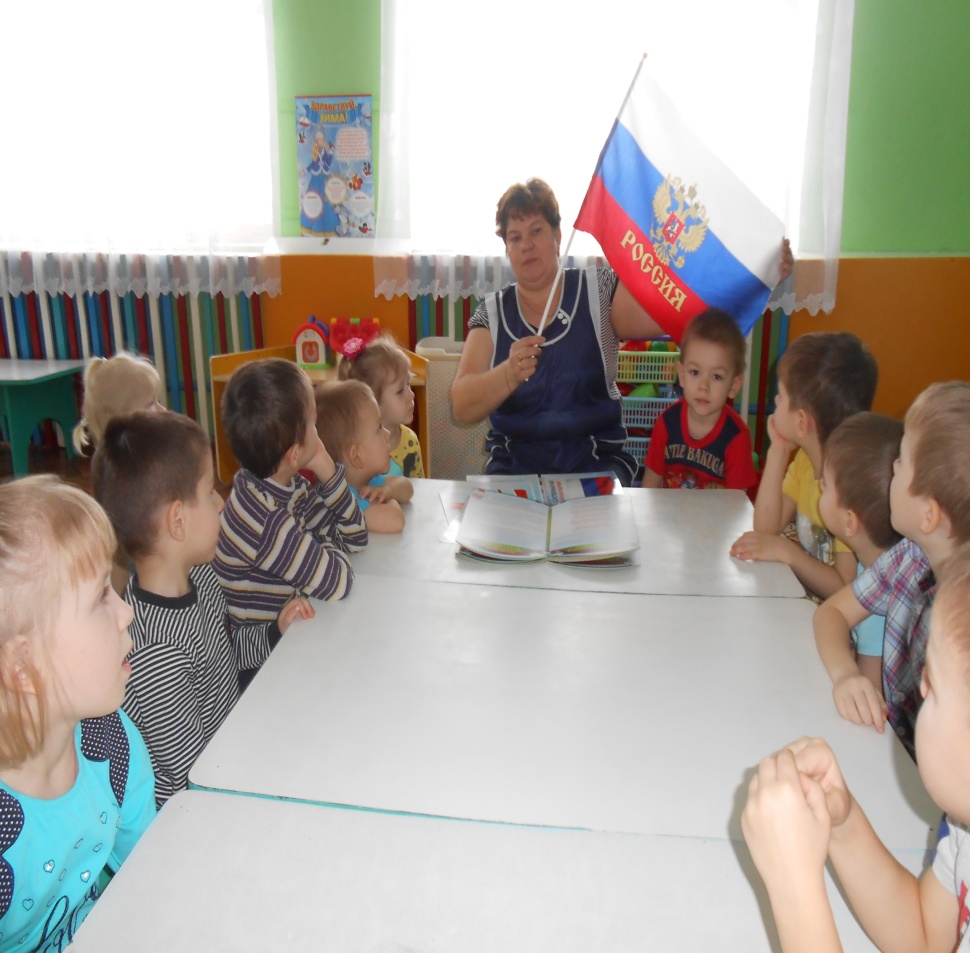 Беседа 
«Наше Отечество»
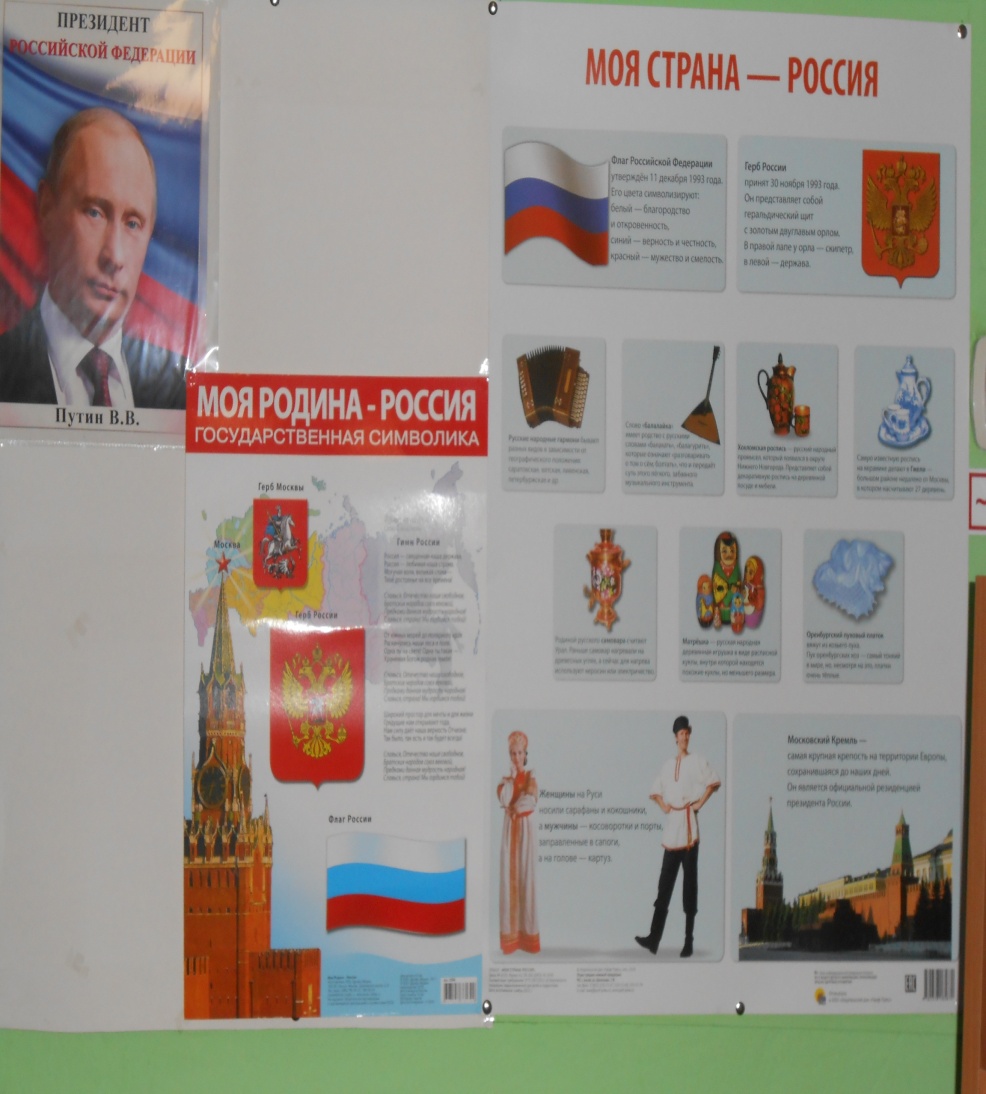 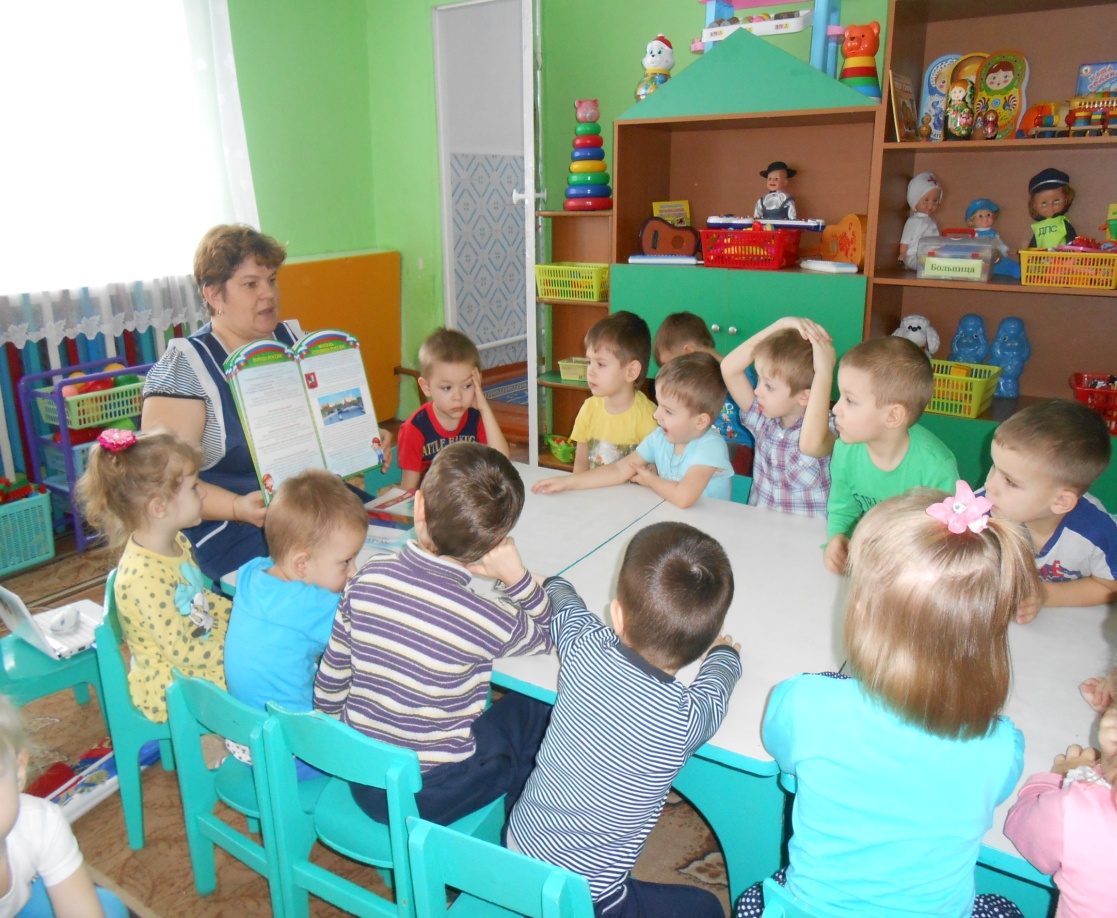 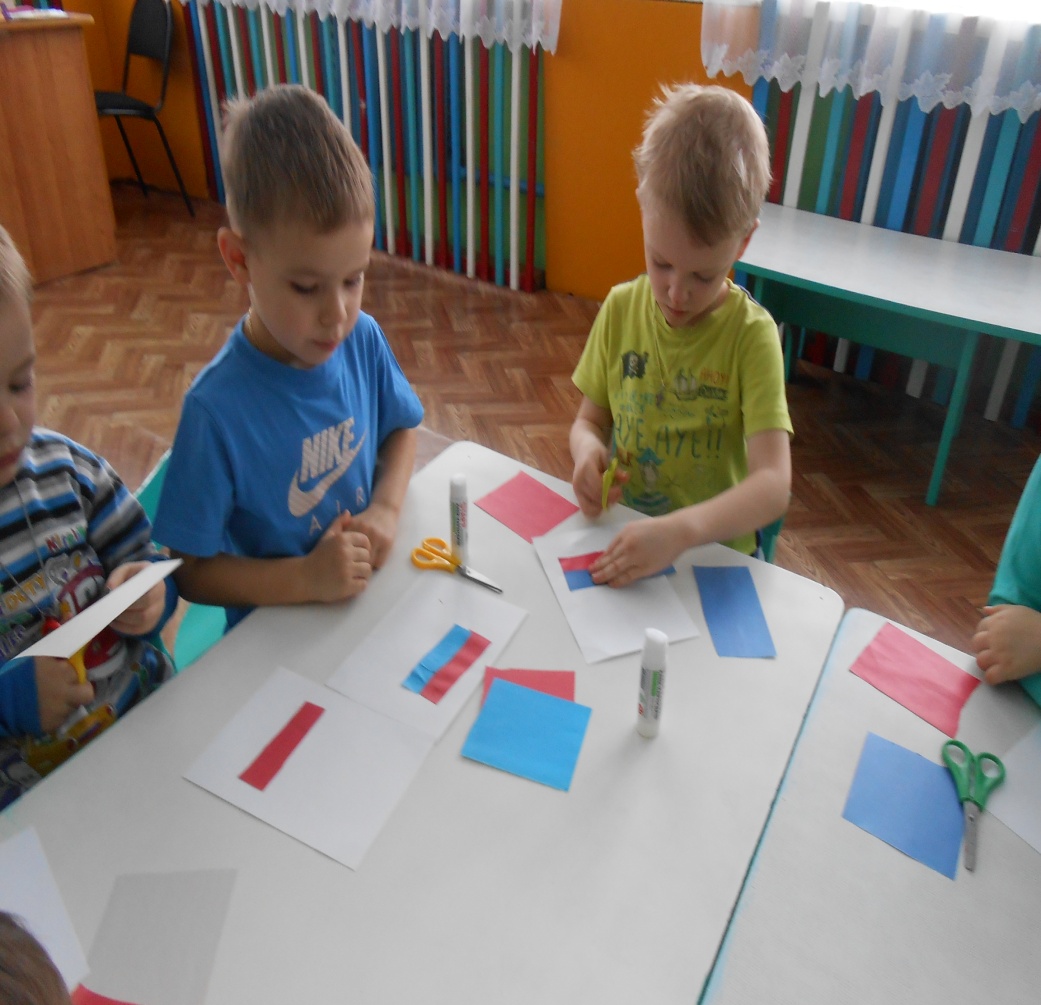 НОД 
«Флаг России»
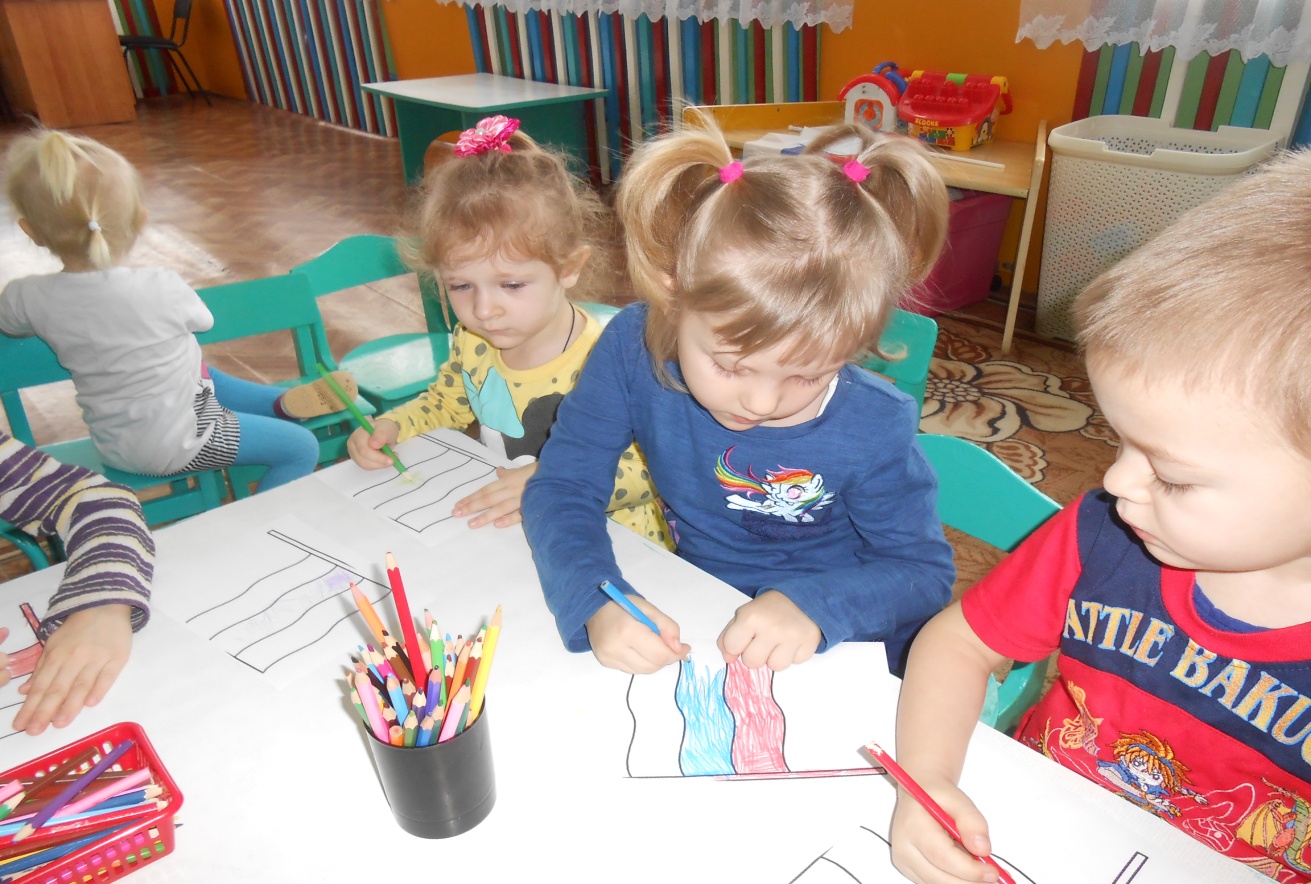 НОД
«А я живу в России»
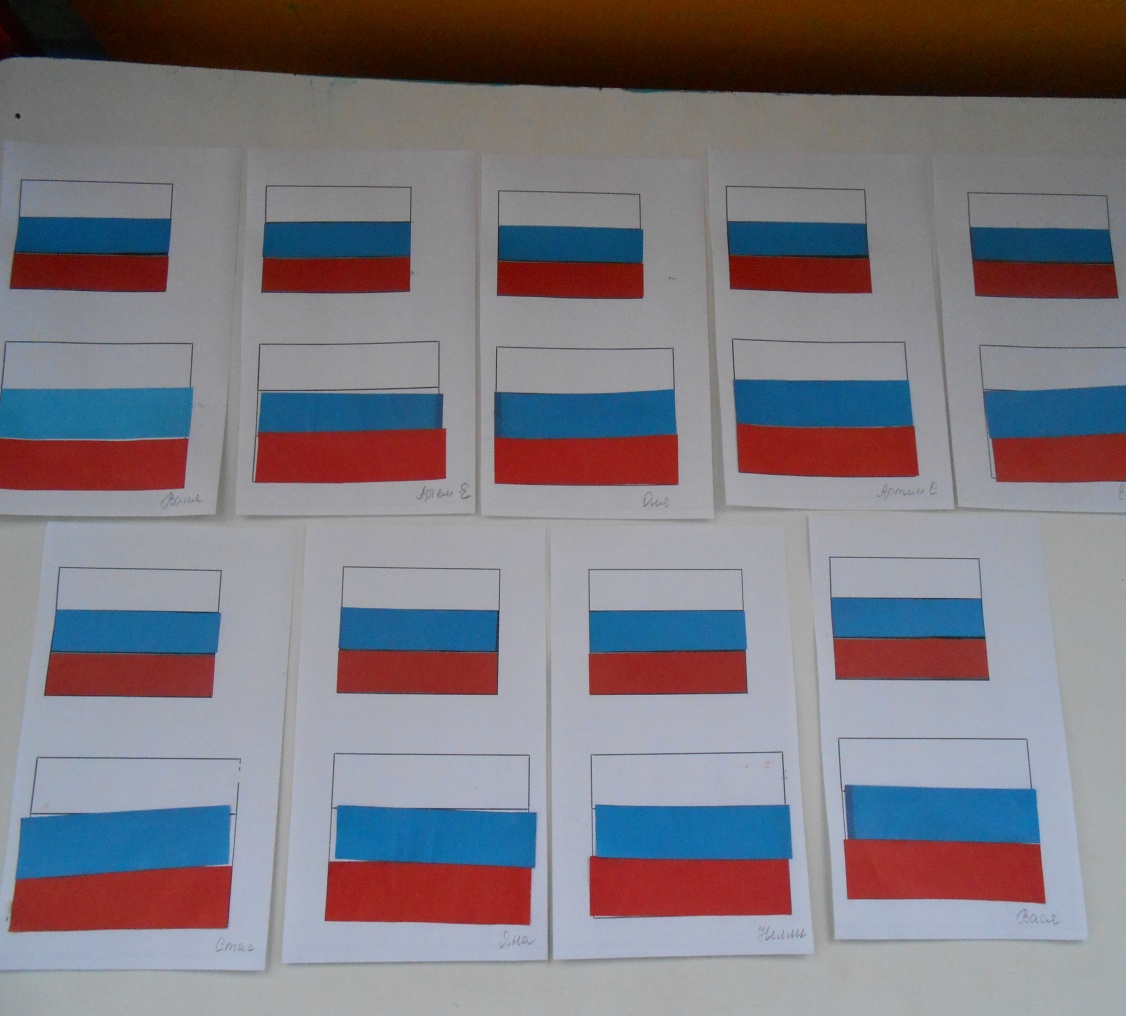 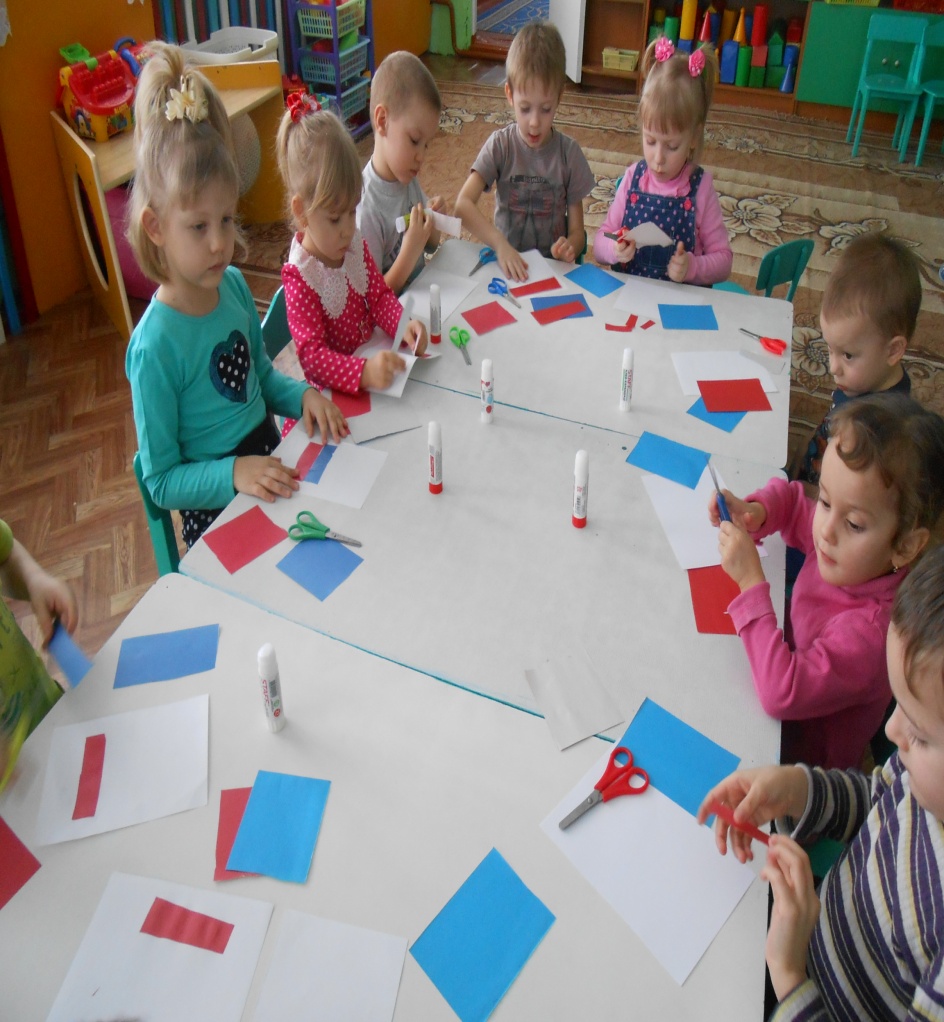 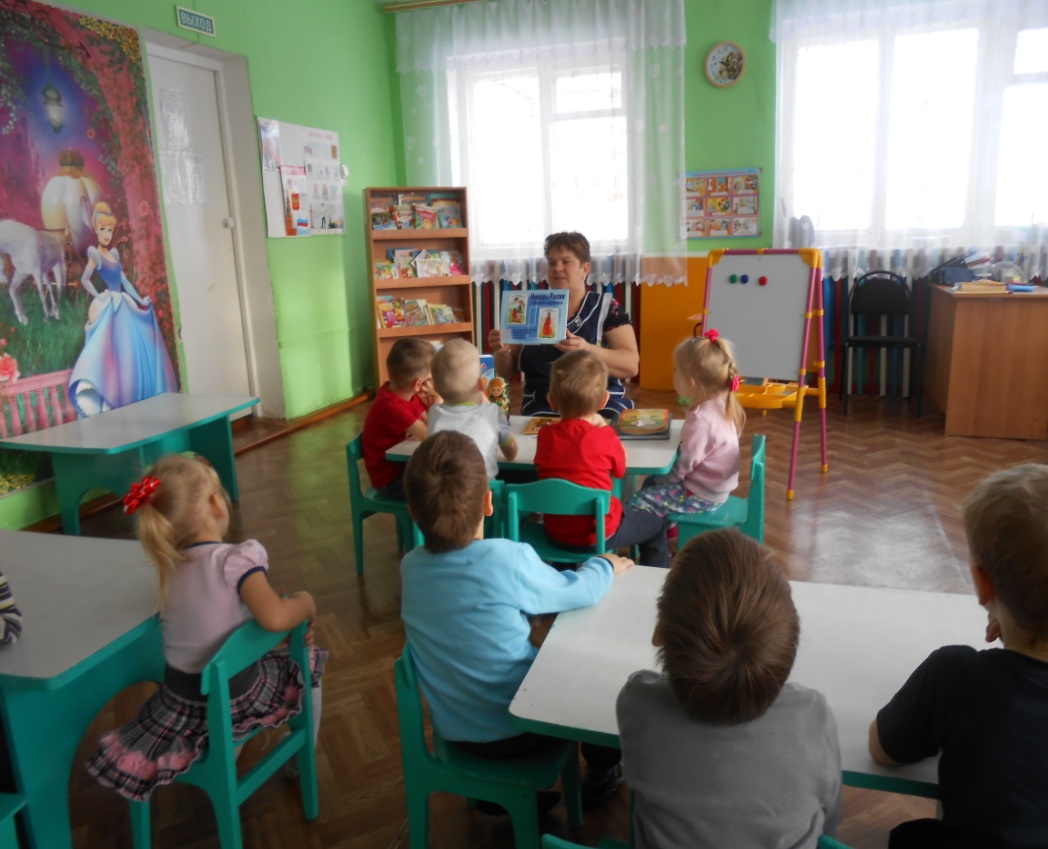 Беседа
«Наша страна Россия»
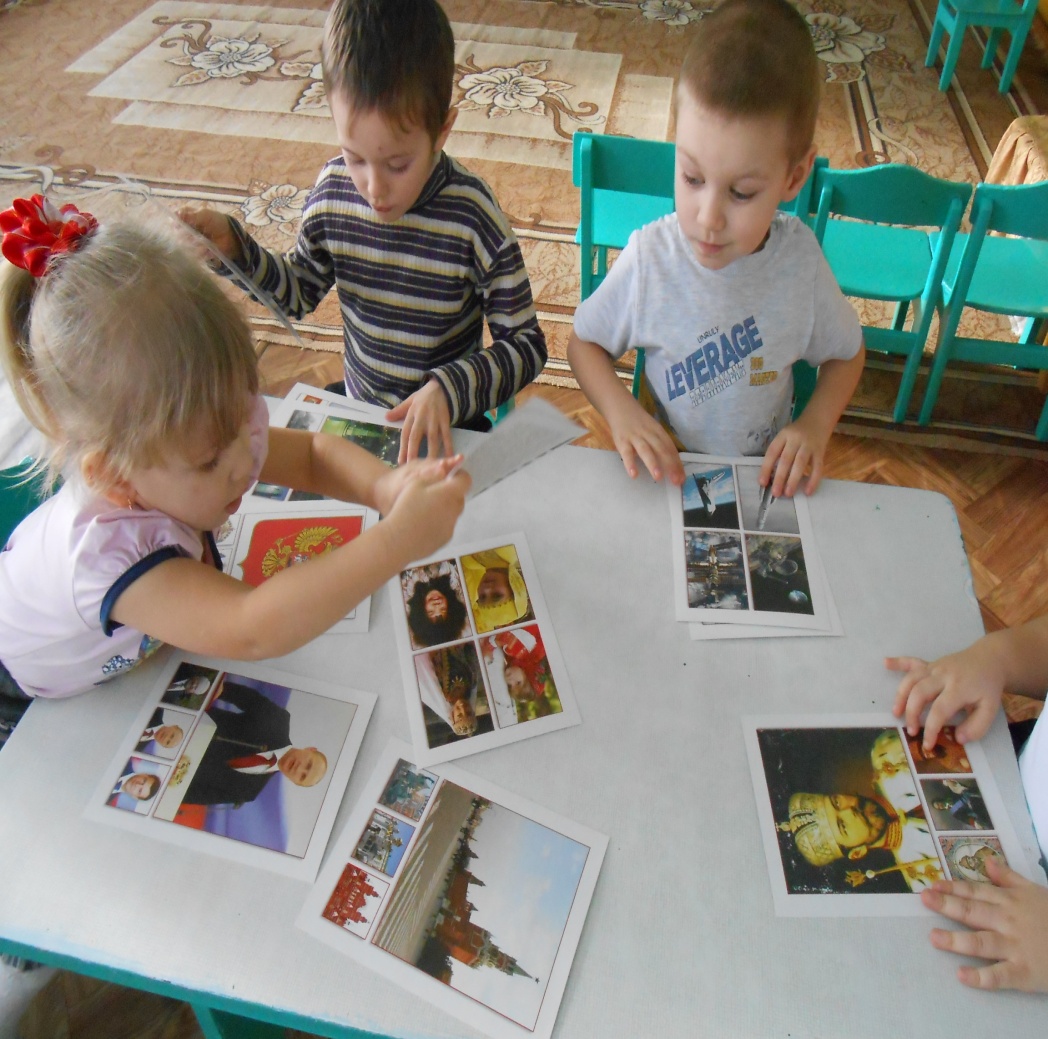 Беседа
«Народы России»
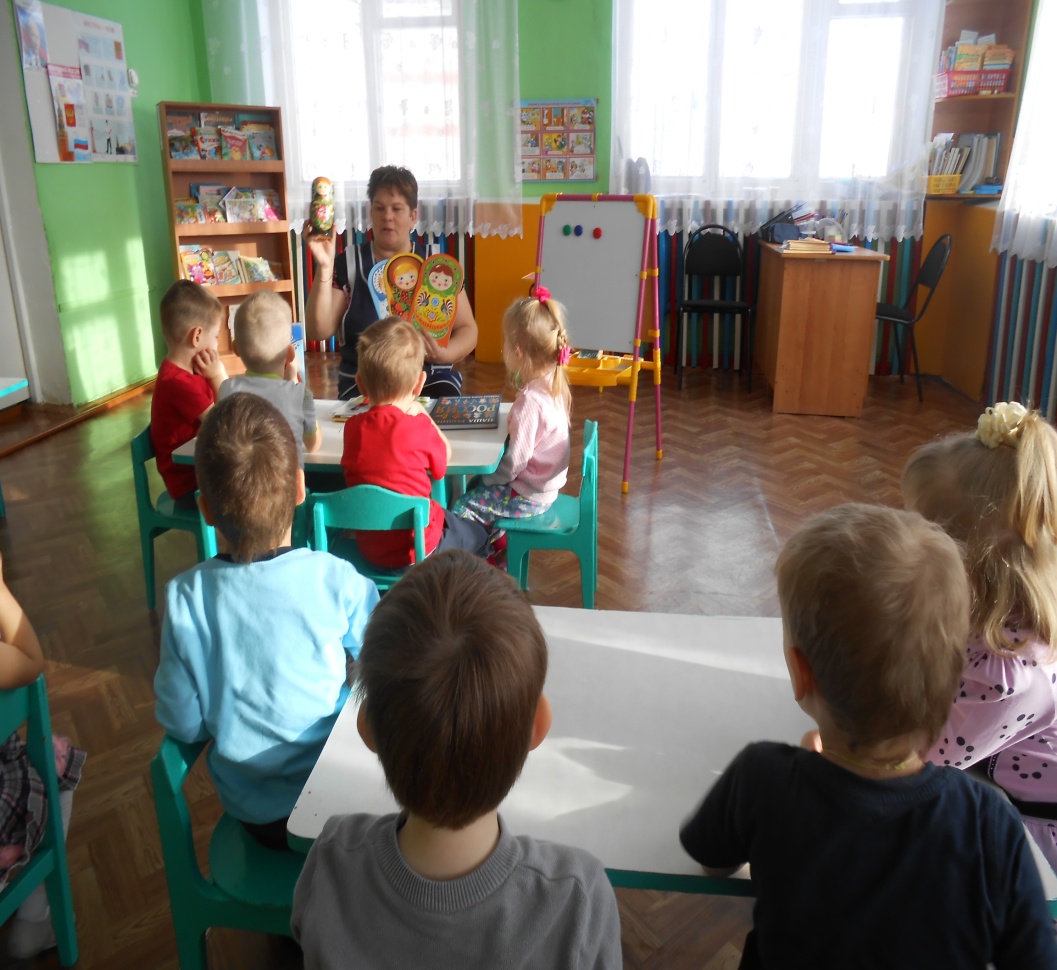 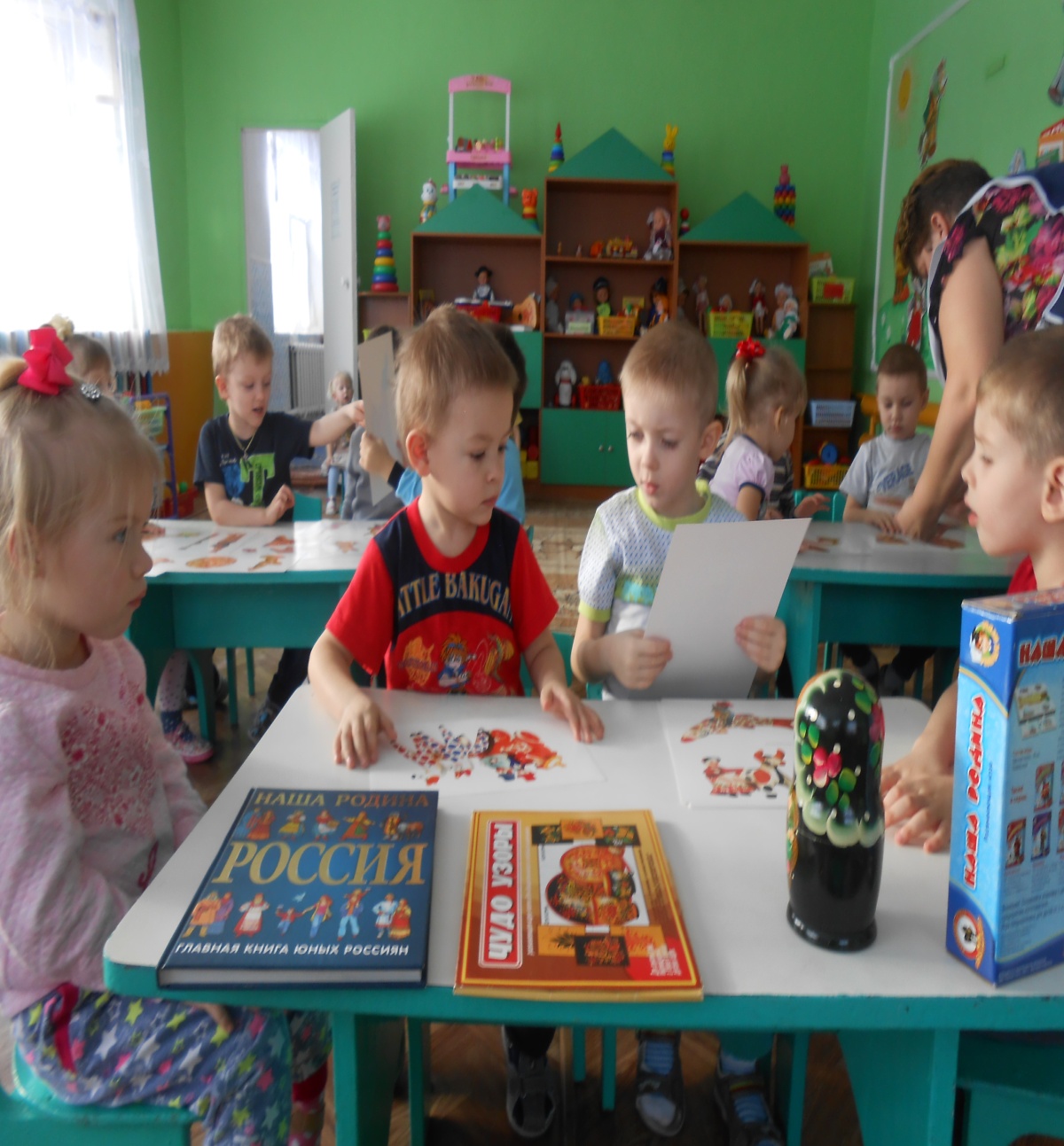 Подвижная игра 
«Песенка про флажки»
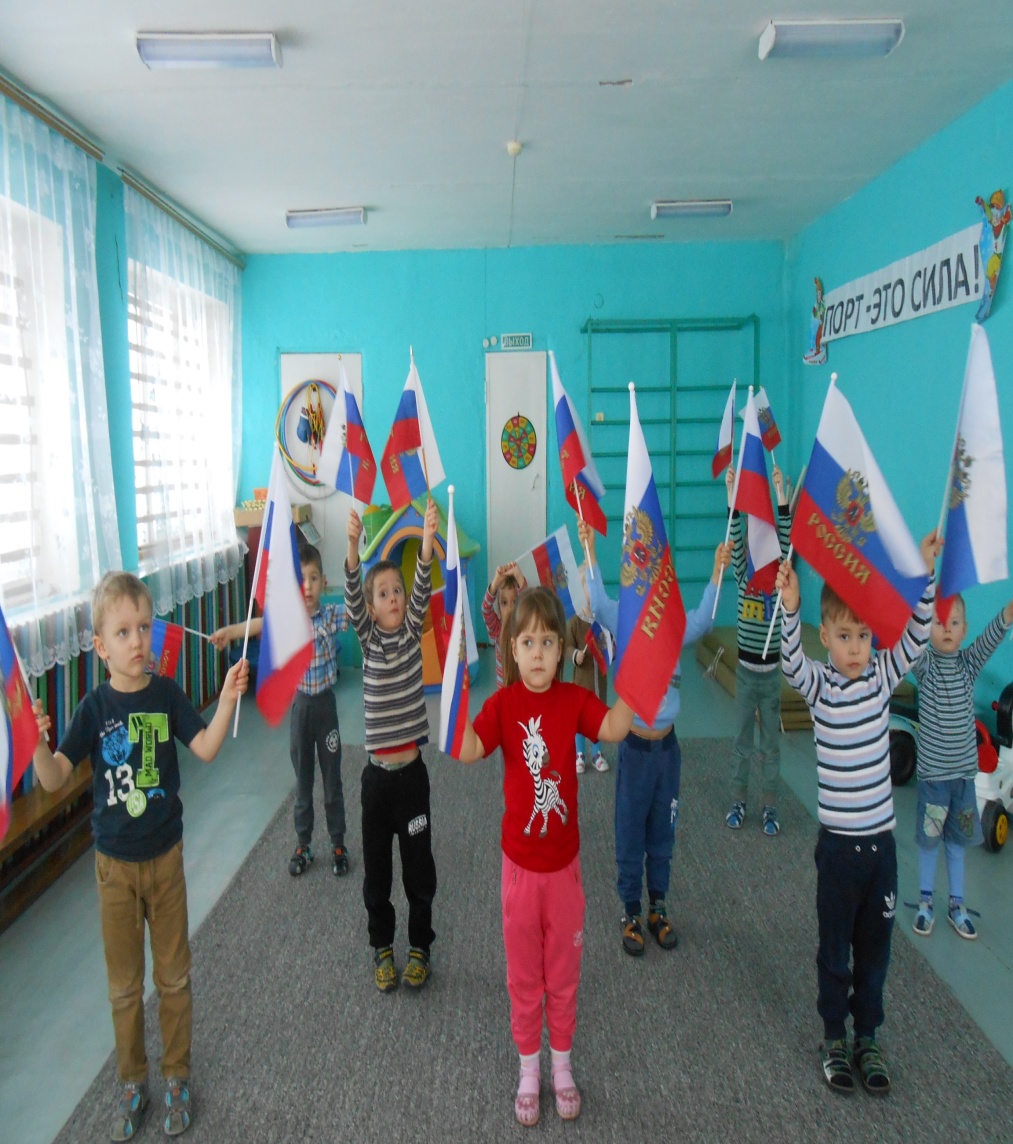 Рассматривание альбомов 
о России
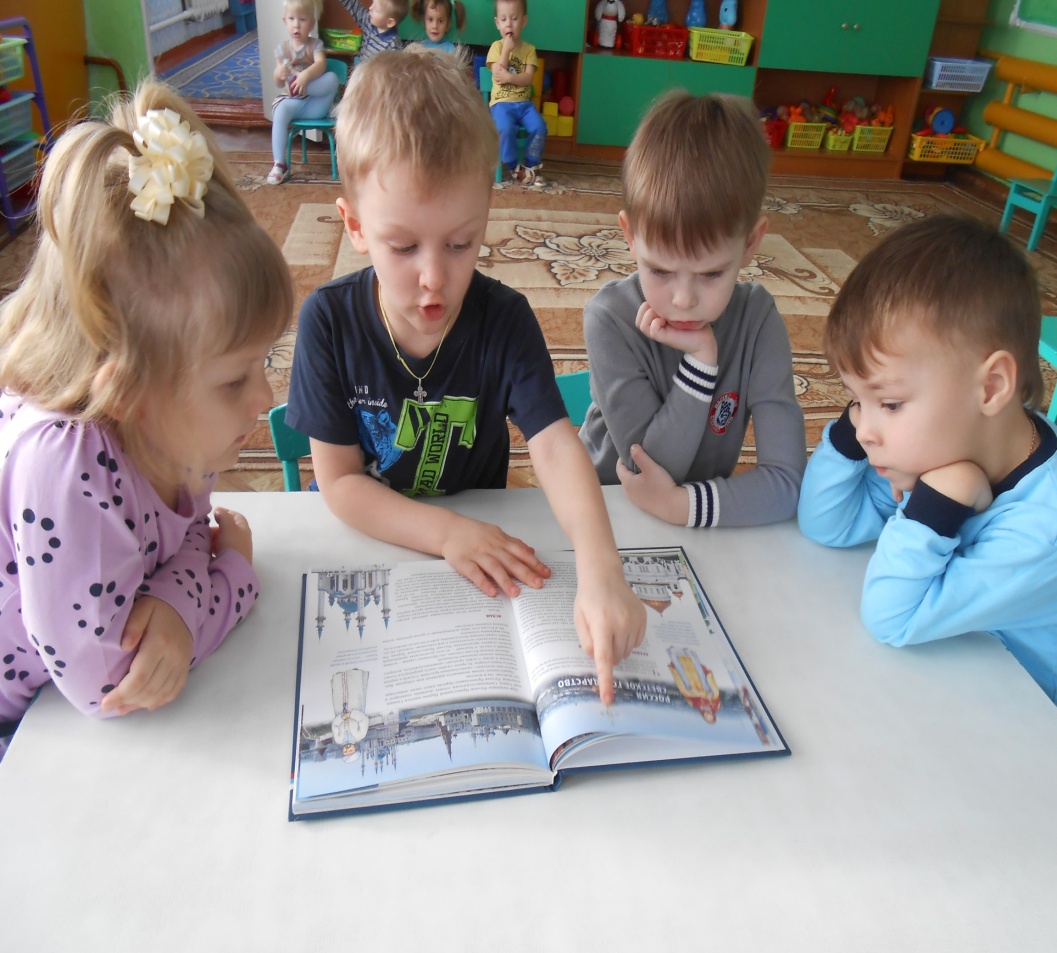 Дидактическая игра 
«Герб России»
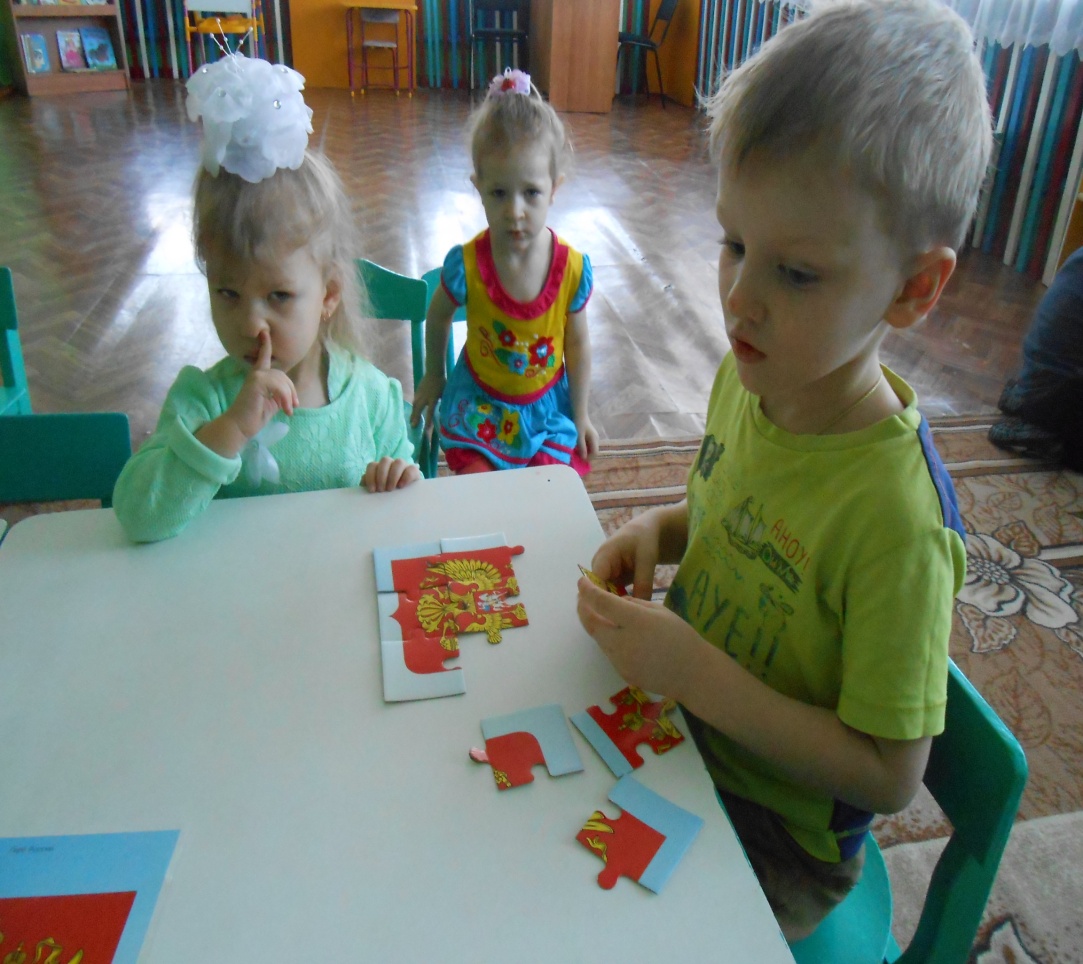 Дидактическая игра 
«Наша Родина»
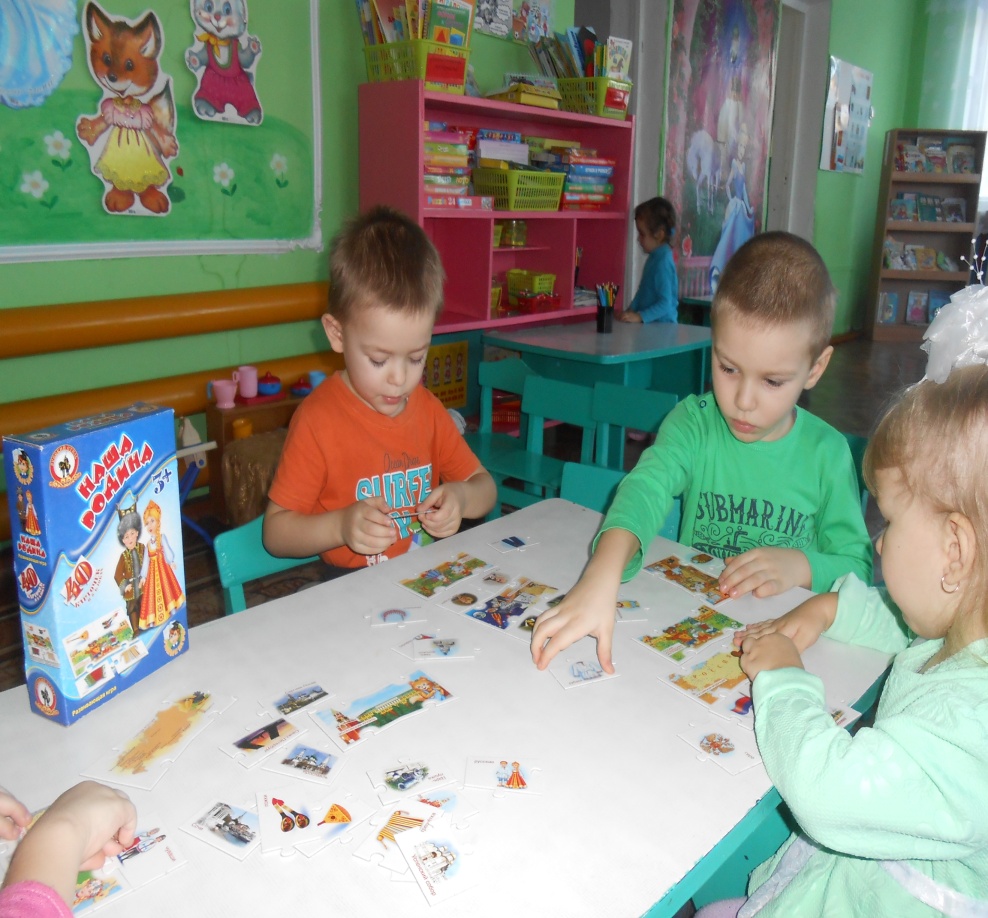 Дидактическая игра 
«Герб России»
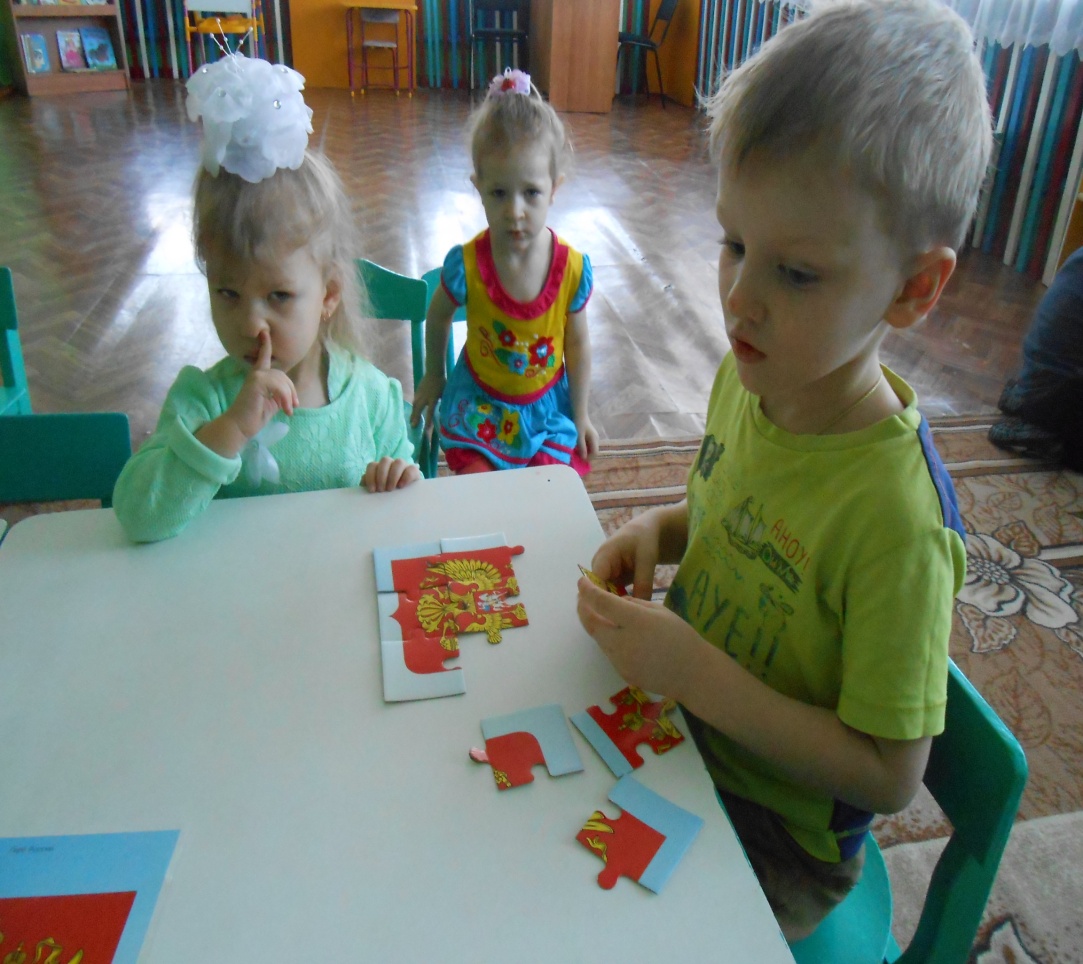 Дидактическая игра 
«Наша Родина»
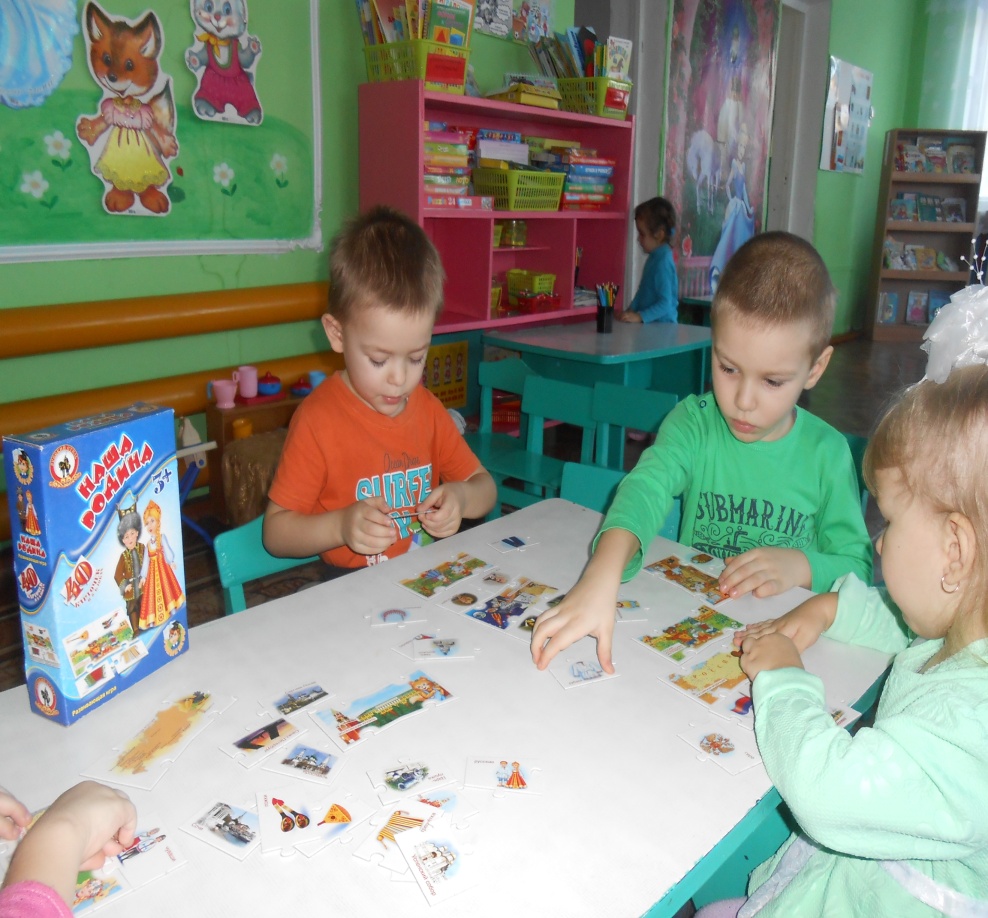 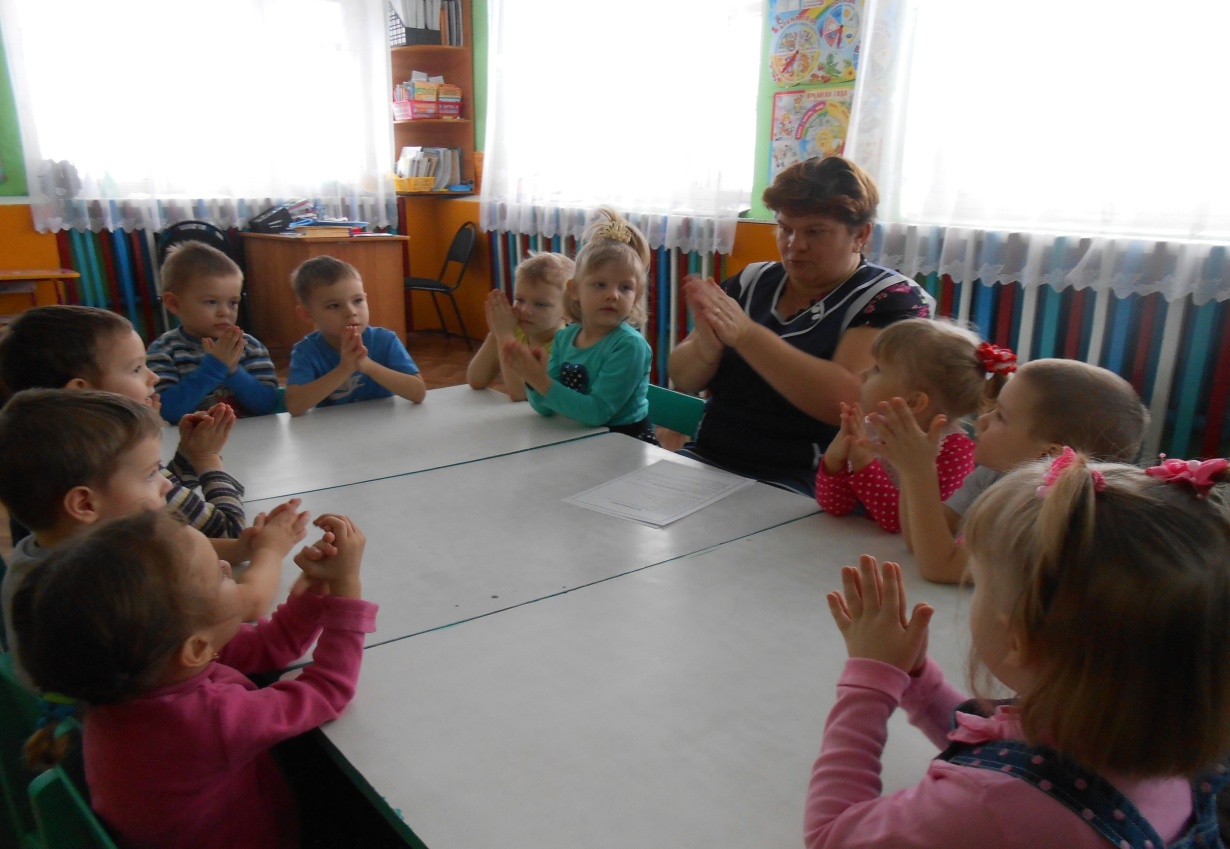 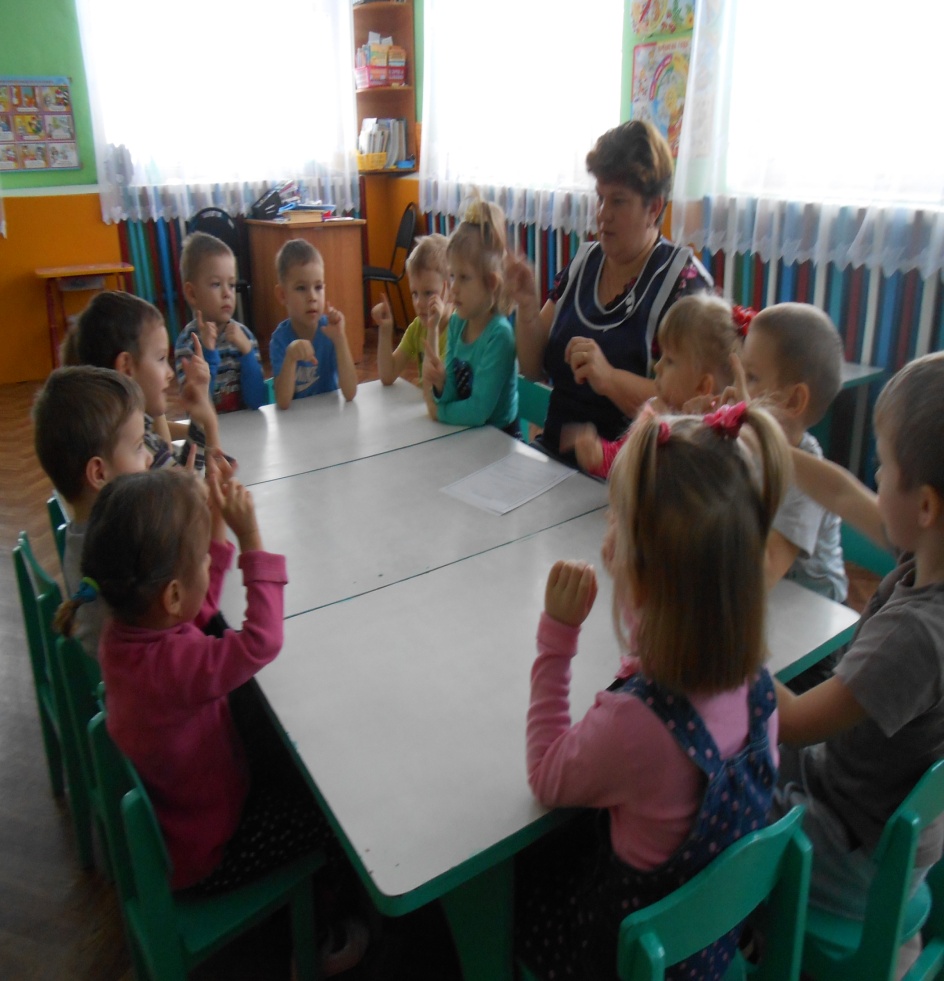 Пальчиковая игра 
«Российская семья»
Что такое Родина?
Маму я спросила.
Улыбнулась мама,
Повела рукой:
«Это наша Родина,
Милая Россия,
Нет другой на свете
Родины такой!»
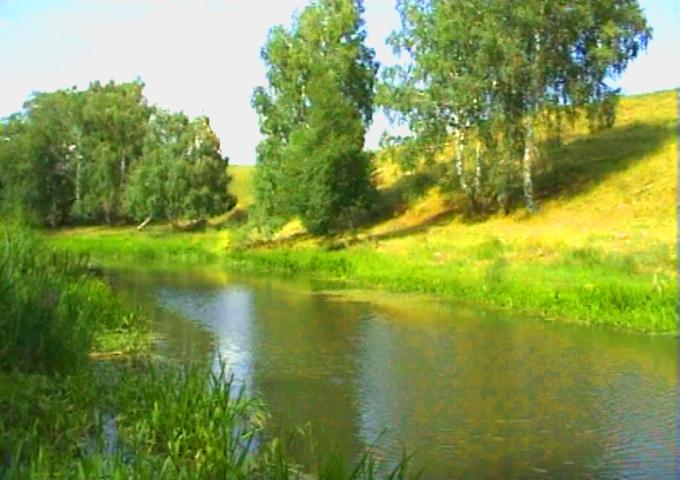